Lliga reumatològicA CATALANA
Elisenda de la Torre
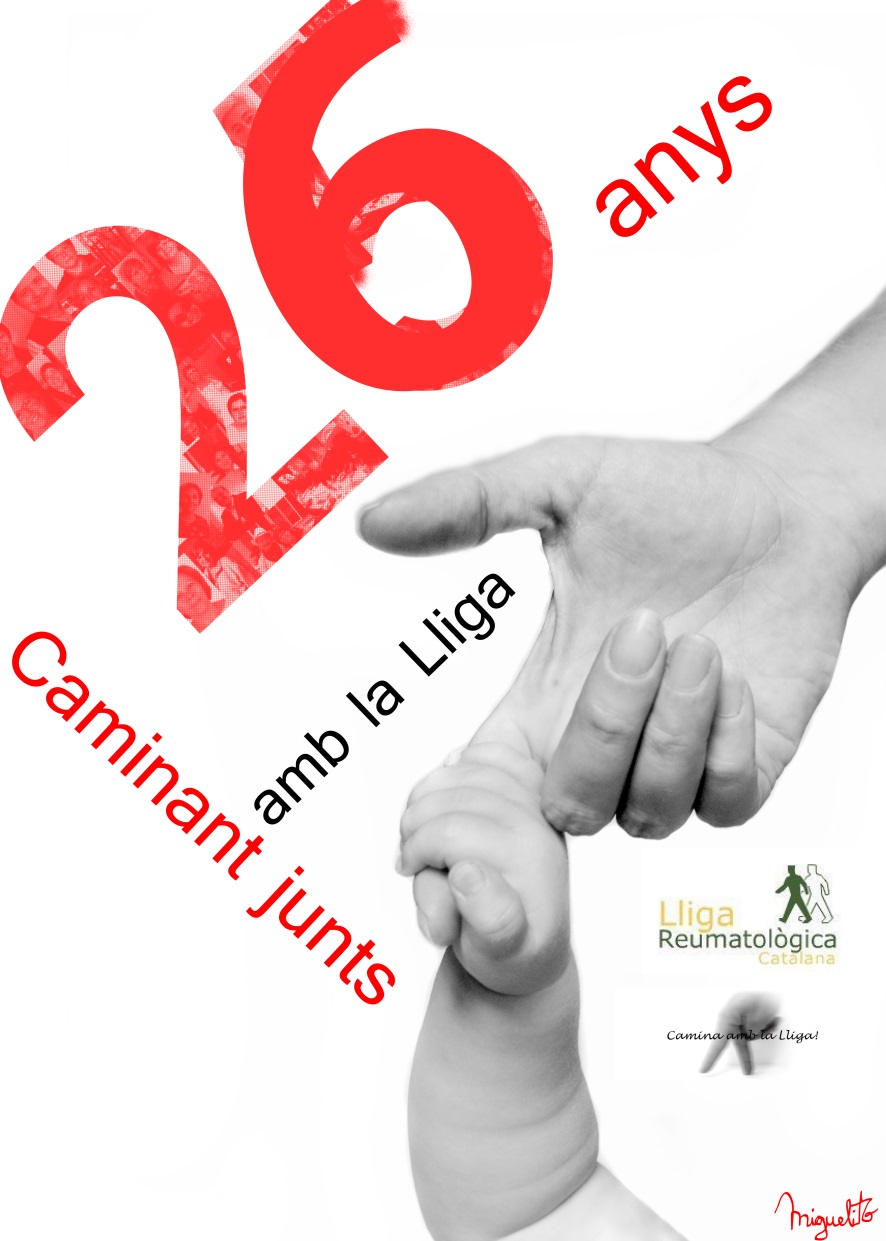 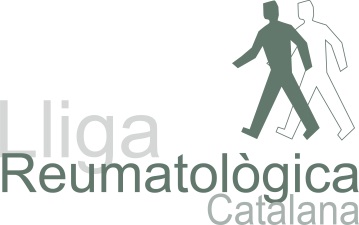 ¿Quienes somos?
Una entidad sin animo de lucro
Hace más de 26 años que trabajamos
Declarada de Utilidad Pública en el 2005
1,500 socios
9 sedes en Catalunya
Equipo de 5 profesionales + 100 voluntarios
Formada por: personas con enfermedades reumáticas, familiares, profesionales y amigos. 
Objetivo: mejorar la calidad de vida de las personas con enfermedades reumáticas
TODOS SOn BIENVENIDOS
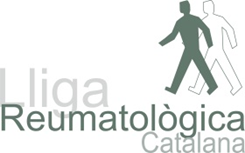 Ser la VOZ de las personas con enfermedades reumáticas
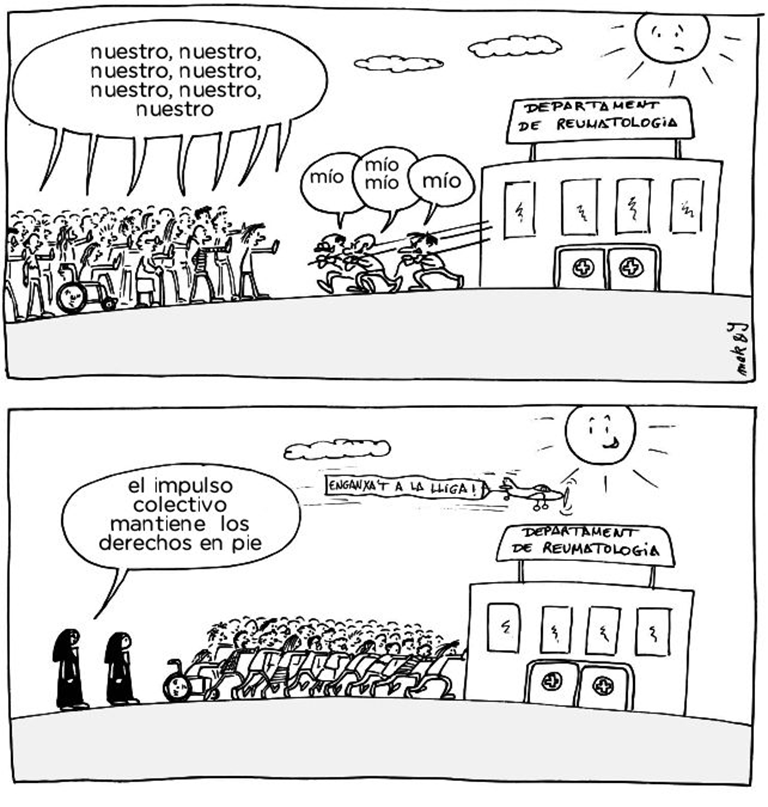 - potenciar el empoderamiento colectivo e individual
- construir y defender unas políticas de inclusión laboral y educativas 
- incorporar la perspectiva de género 
- impulsar la reivindicación de las ayudas sociales 
- trasladar nuestras necesidades e inquietudes a las diferentes administraciones y a los agentes competentes
- promover la investigación 
- visibilizar al colectivo
¿Qué hacemos?
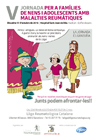 Sensibilización social
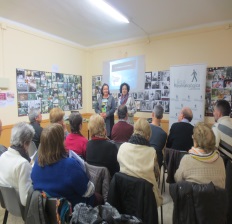 Información y formación
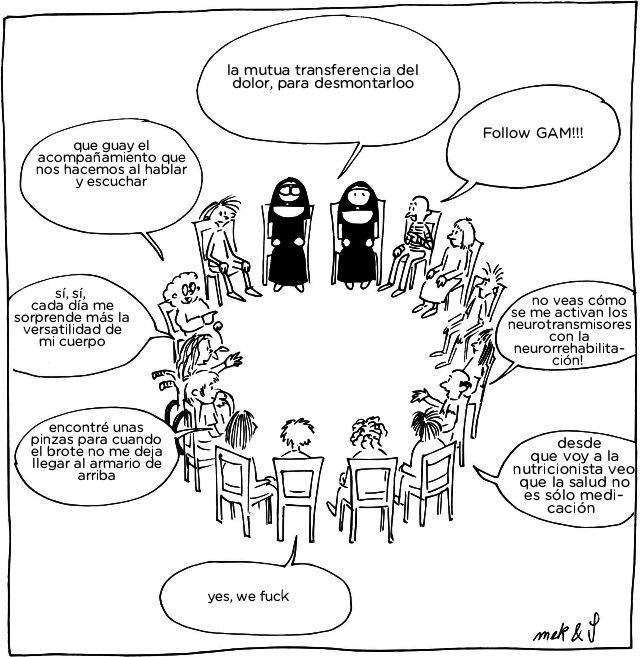 Servicios
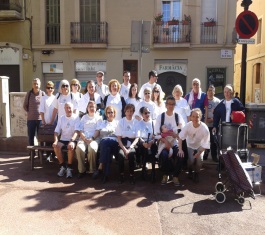 Actividades
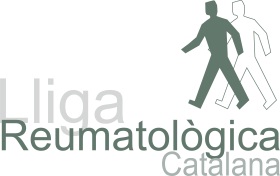 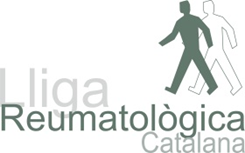 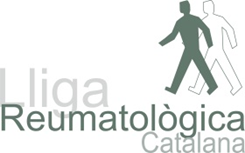 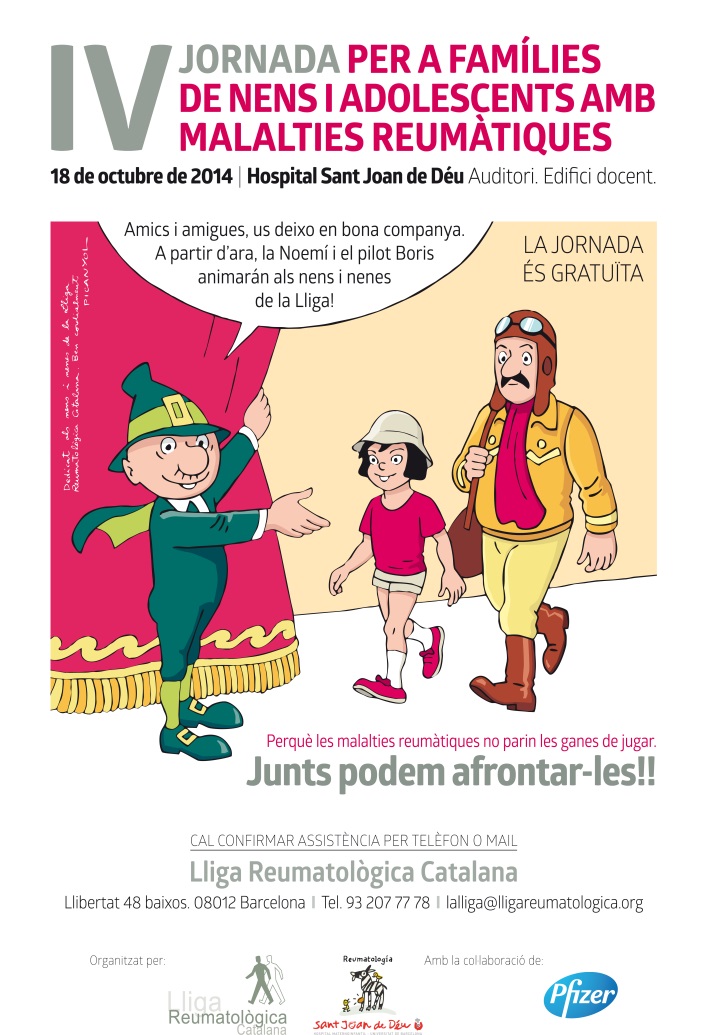 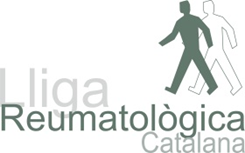 Actividades
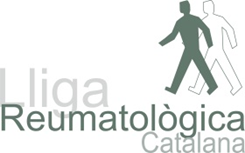 ACTIVIDADES
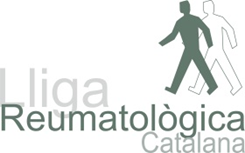 ¡Muchas gracias!
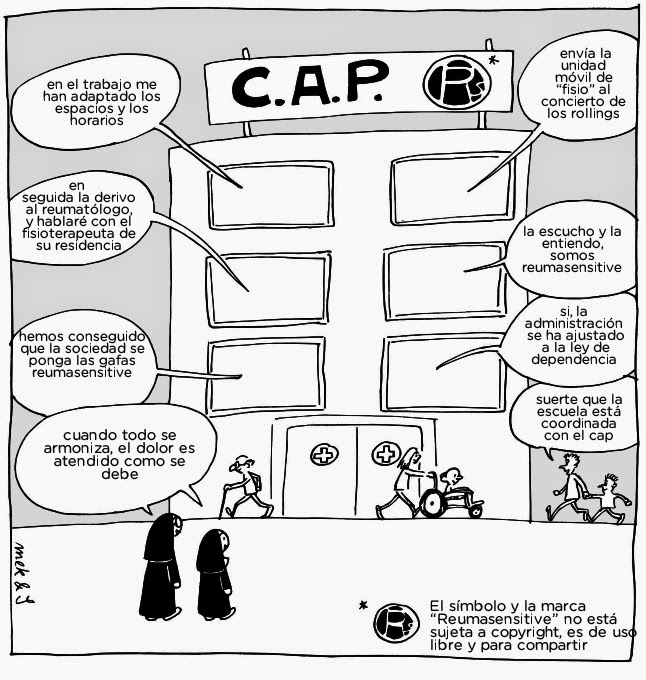